Underwater Optical Sensor Network
Max Ruiz
Professor Cody Youngbull
NASA Space Grant
Abstract
Large potential for high speed underwater communication using optical networks
Sensor technology is expanding in oceanography, geology, and defense systems
“Sensorbot” nodes are being designed to operate in multi-hop networks
Each node records a set of data and uses optical transmission to communicate.
System Requirements
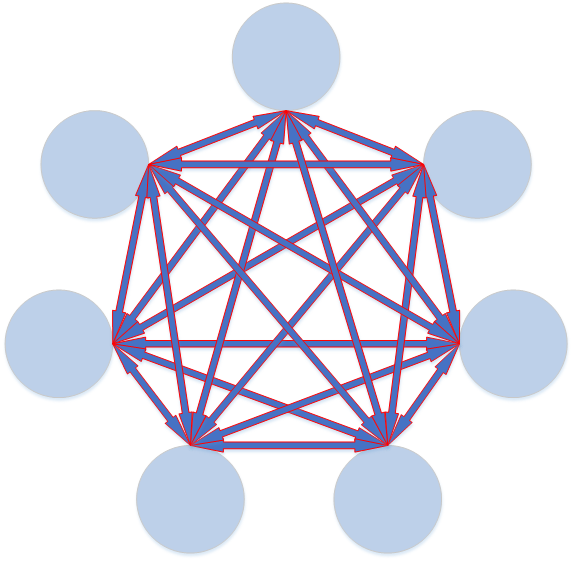 Multi-hop network 
Much like Cellphones today
Communication through optics
Analog filter design
Necessary for receiving data
Digital filter design
Microprocessors and FPGA
Approach
Communication
Set baud rate (115.2k)
Employ communication protocol: IrDA
Filtering 
Analog filter with large Signal to Noise Ratio
Digital filtering applies statistical filtering
Exhibit bit correction for very small bit error
Future work
Solid communication platform established
Implement sensors
Devise sustainable power systems to increase life